MATEMATIKA
6- sinf
MAVZU: ENG KICHIK 
  UMUMIY KARRALI 
  (BO‘LINUVCHI)
UMUMIY BO‘LINUVCHILAR
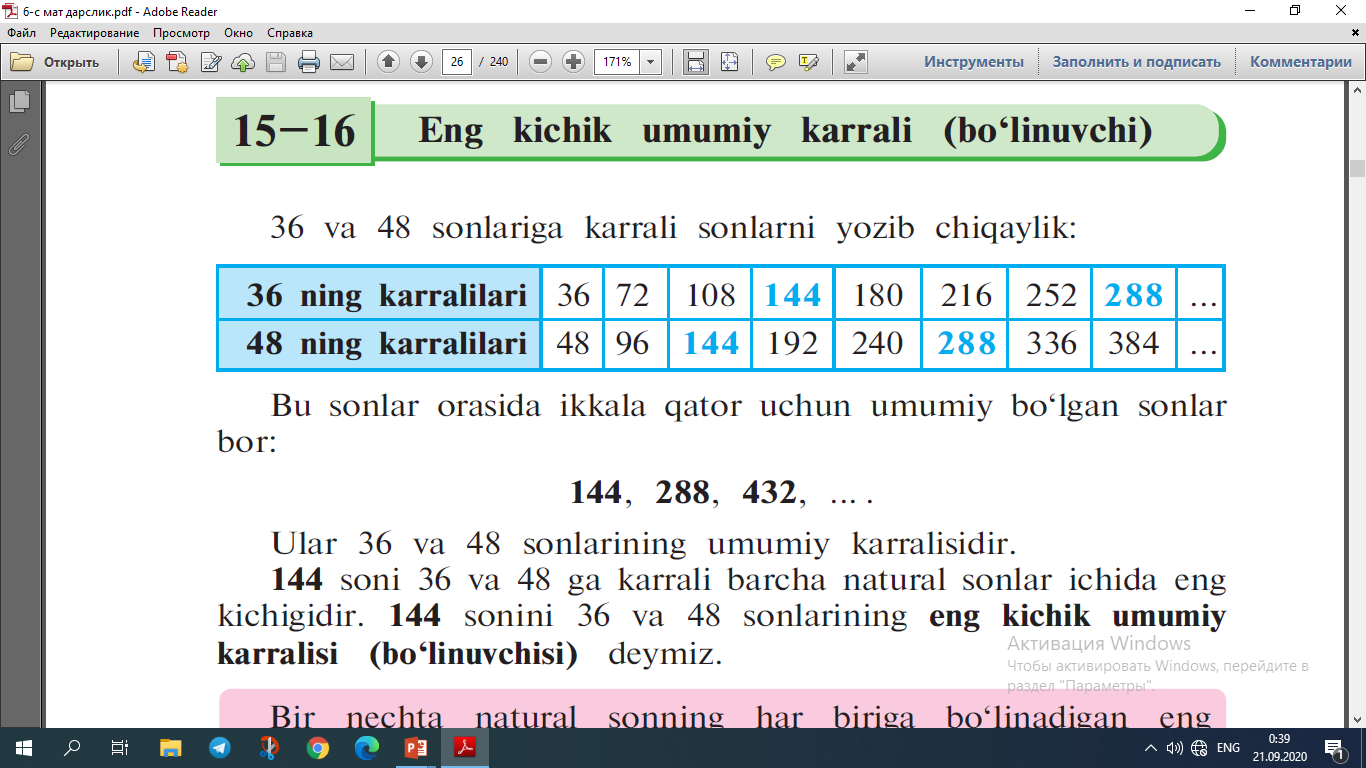 Umumiy karralilar : 144, 288, …
ENG KICHIK UMUMIY KARRALI
Bir  nechta  natural  sonning har  biriga  bo‘linadigan eng  kichik  natural  son  ularning eng  kichik  umumiy  karralisi (EKUK)  deyiladi.

    Masalan, 144 soni  36 va 48 sonlarining eng kichik  umumiy karralisi bo‘ladi.

                   EKUK(36, 48) = 144
MISOL
EKUK (30, 36) ni toping.  I usul
Yechish:
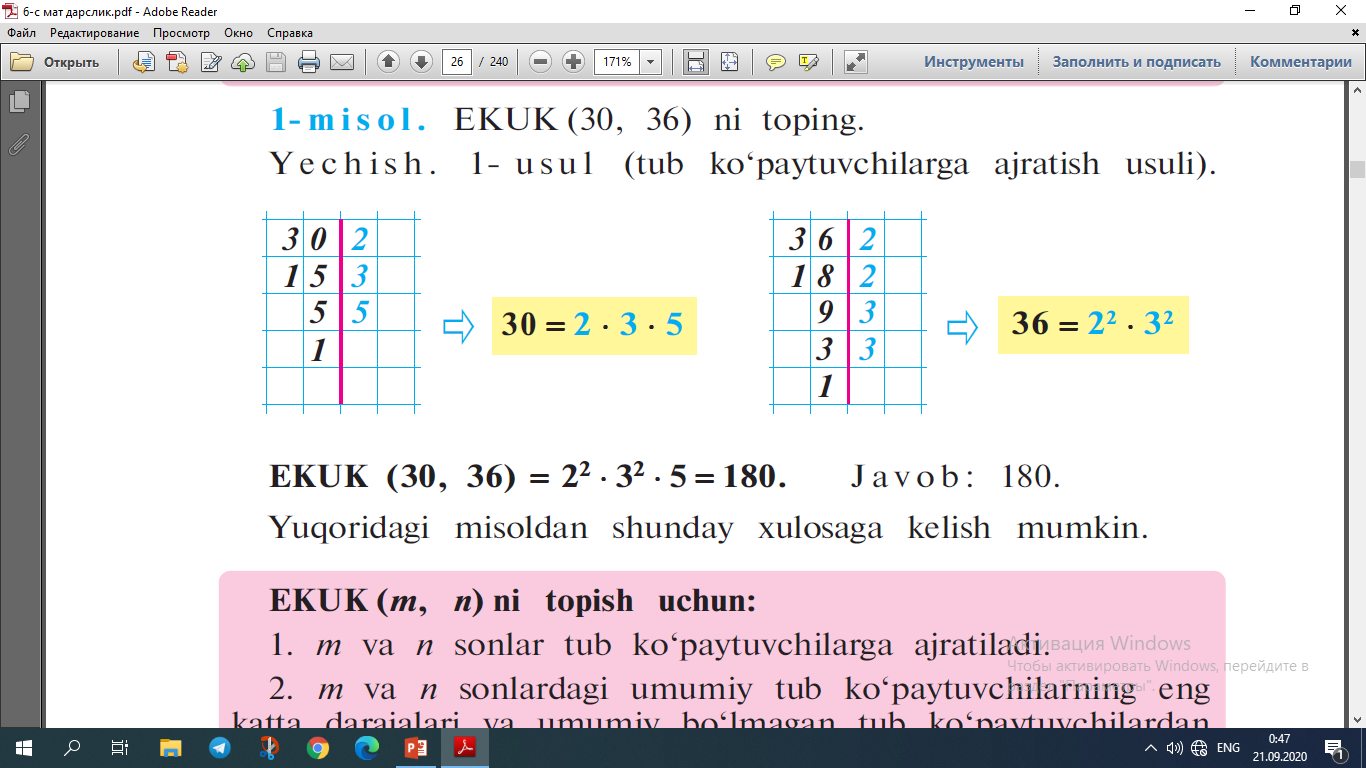 EKUK (30, 36)  = 2² ∙ 3² ∙ 5 = 4 ∙ 9 ∙ 5  = 180
Javob: 180
EKUK (m, n)
EKUK (m, n) ni topish uchun:

m va n sonlar tub ko‘paytuvchilarga ajratiladi.
m va n sonlardagi umumiy tub ko‘paytuvchilarning eng katta darajalari va umumiy bo‘lmagan tub ko‘paytuvchilardan ko‘paytma tuziladi.
Tuzilgan ko‘paytmaning qiymati EKUK (m, n) bo‘ladi.
MISOL
EKUK (30, 36) ni toping.  II usul
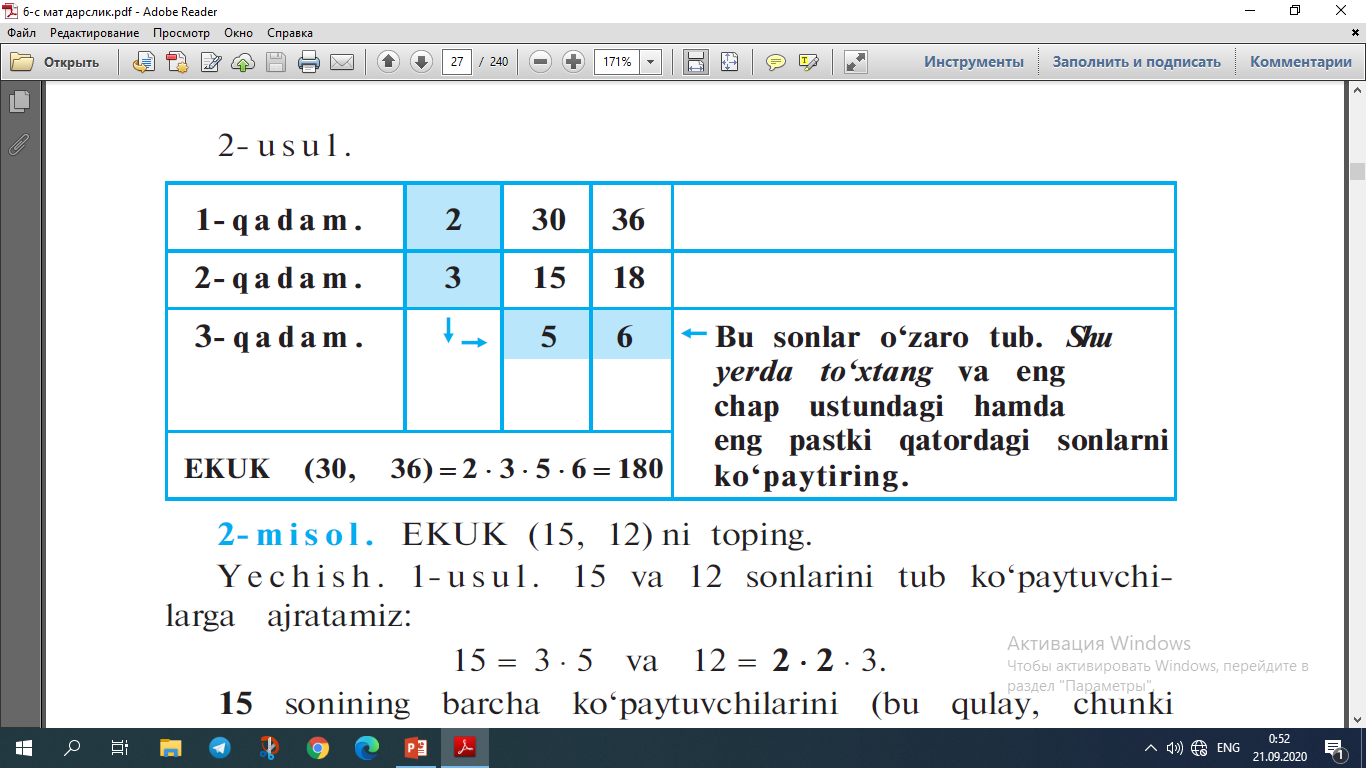 MISOL
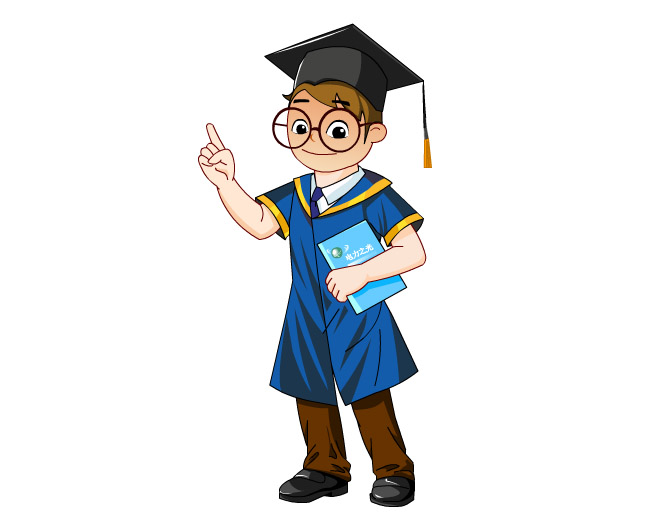 EKUK (15, 12)  toping.
Yechish:
15 = 3 ∙ 5                   12 = 2 ∙ 2 ∙ 5
       EKUK (15, 12) = 3 ∙ 5 ∙ 2 ∙ 2 = 60
Javob: 60
MISOL
EKUK (15, 12)  ni toping.
Yechish:
1) 15 ∙ 12 = 180         2)  EKUB (15, 12) = 3
 3) 180 : 3 = 60 

EKUK(m, n) = m ∙ n : EKUB(m, n)
EKUK(m, n) ∙ EKUB(m, n) = m ∙ n
MISOL
EKUK (20, 33) ni toping.
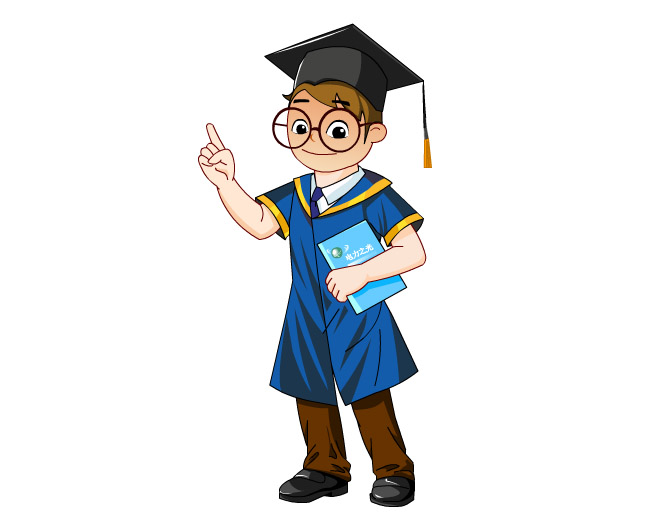 Yechish:
20 =  2 ∙ 2 ∙ 5
33 = 3 ∙ 11
EKUK (20, 33) = 20 ∙ 33 = 660
Ikkita o‘zaro tub sonning eng
 kichik umumiy karralisi shu sonlarning ko‘paytmasiga teng.
MISOL
EKUK (240, 60) ni toping.
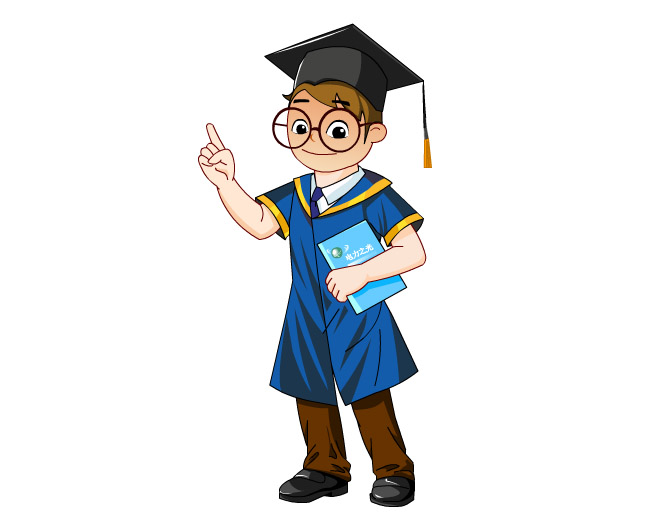 Yechish:
240 =  4 ∙ 60
EKUK (240, 60) = 240
Agar bir son ikkinchisiga bo‘linsa, 
u holda katta son shu sonlarning eng kichik unmumiy karralisi bo‘ladi.
141- masala
Quyidagi sonlarning to‘rtta umumiy karrali  va eng kichik umumiy karralisini toping:
1) 2 va 6;    2) 3 va 5;    3) 6 va 8;    4) 18 va 9.
Yechish:
1) 2 va 6 ga karrali: 6, 12, 18,  24
2) 3 va 5 ga karrali: 15, 30, 45, 60
3) 6 va 8 ga karrali: 24, 48, 72, 96
4) 18 va 9 ga karrali: 18, 36, 54, 72
142- masala
Ma’muraning bir qadami 54 cm, Manzuraniki  63 cm. Qanday eng qisqa masofada ularning oyoq izlari ustma-ust tushadi?
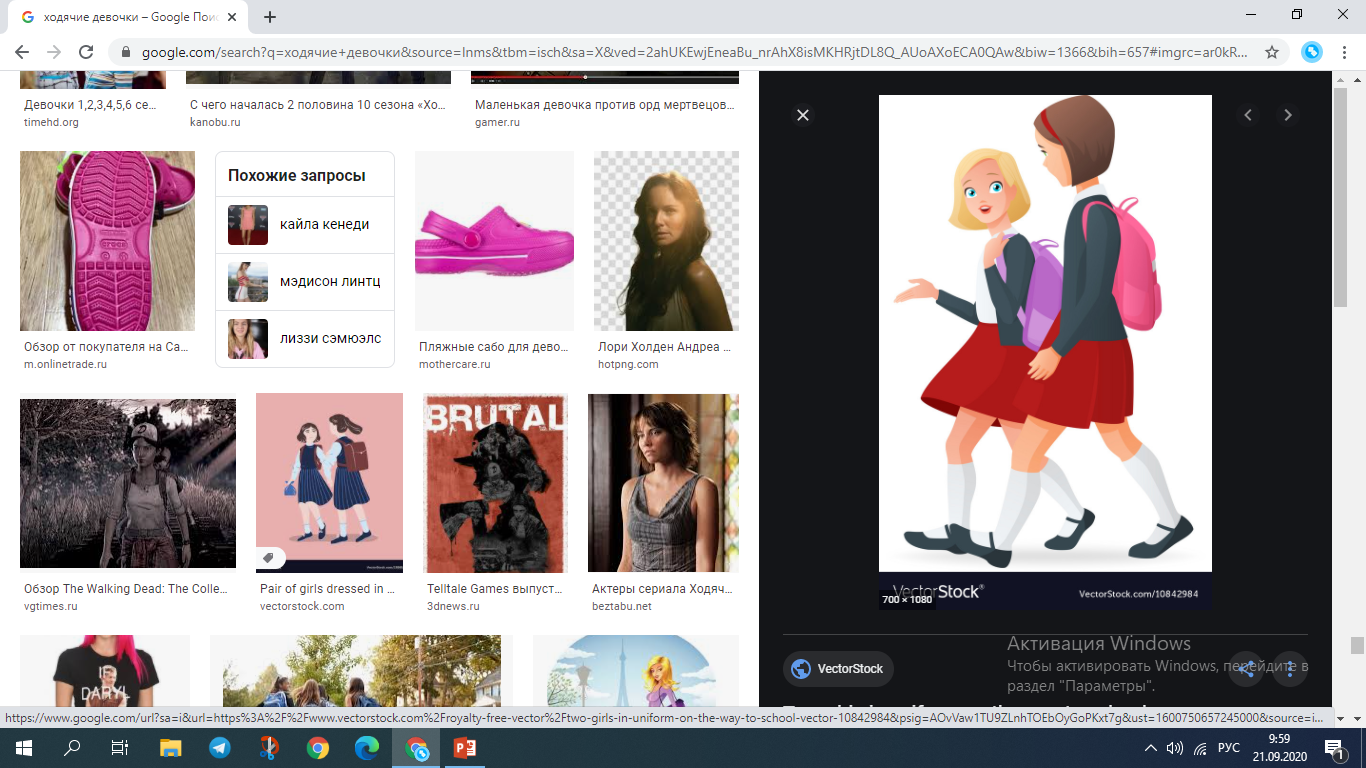 143- masala
Eng kichik umumiy karralisi:  1) 10;   2) 15;  3) 26;    
 4) 60 bo‘lgan uchtadan son yozing.
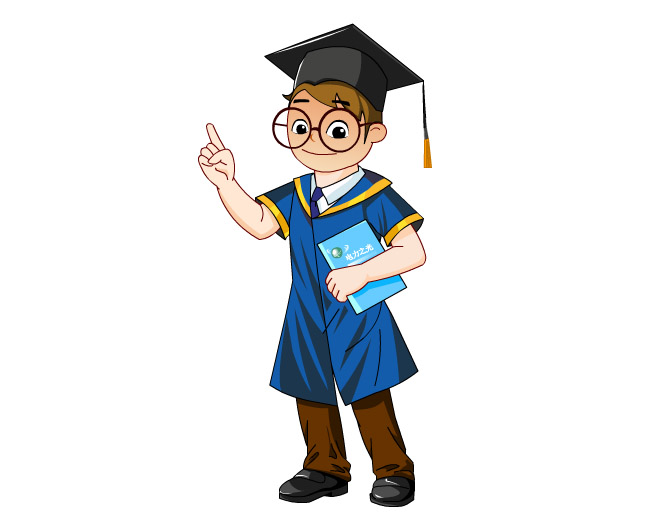 Yechish:
1)  2, 5, 10.
2)  3, 5, 15.
3)  2, 13, 26.
4) 5, 12, 60.
144- masala
Abdurahmon, Ma’mura va Manzura kutubxonada uchrashishdi. Ular o‘rtasidagi suhbat jarayonida Abdurahmon maktab kutubxonasiga har 3 kunda, Ma’mura har 5 kunda, Manzura esa har 7 kunda borishi aniqlandi. Ular keyingi marotaba qachon uchrashadilar?
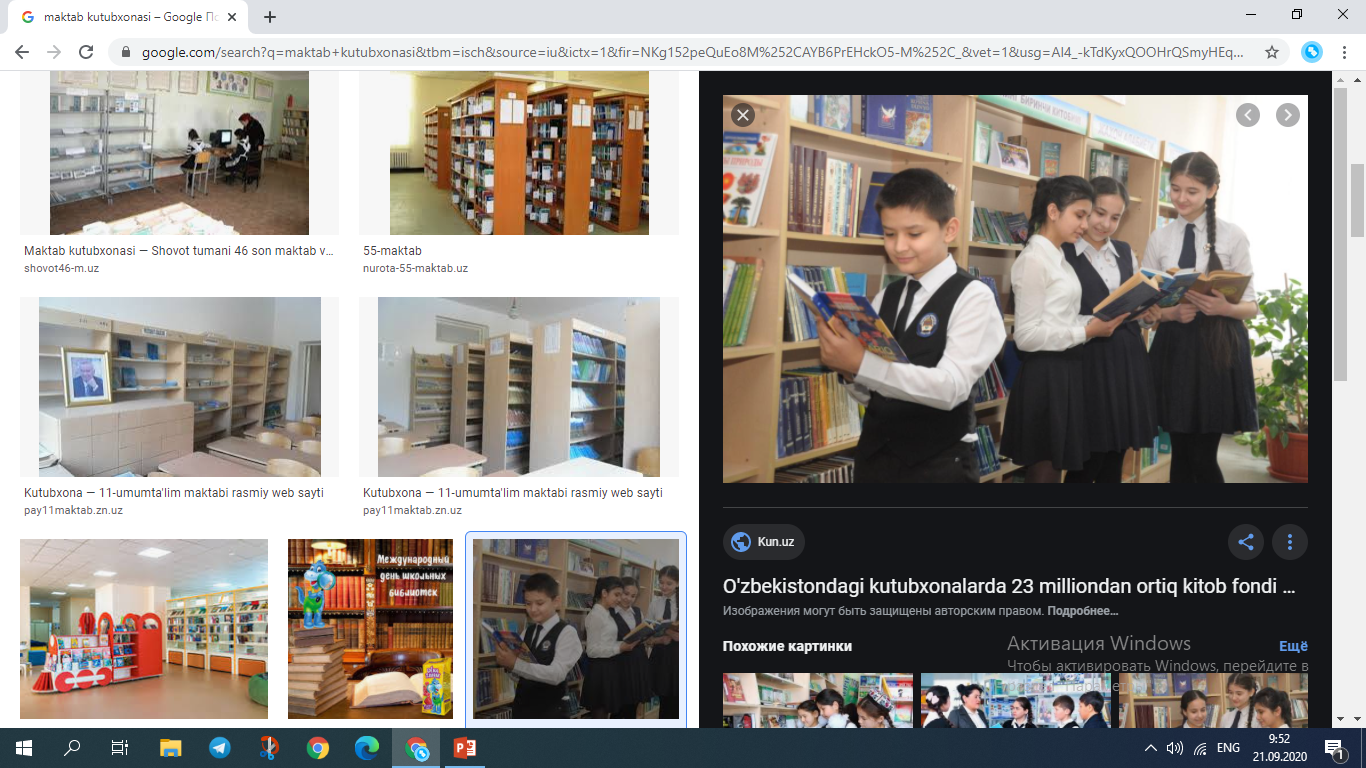 Yechish:
  EKUK( 3, 5, 7) = 
Javob: 105 kundan keyin
3 ∙ 5 ∙ 7 = 105
MUSTAQIL  BAJARISH  UCHUN  TOPSHIRIQLAR:
Darslikdagi  152-, 154-, 155- masalalarni  yechish (29-bet).
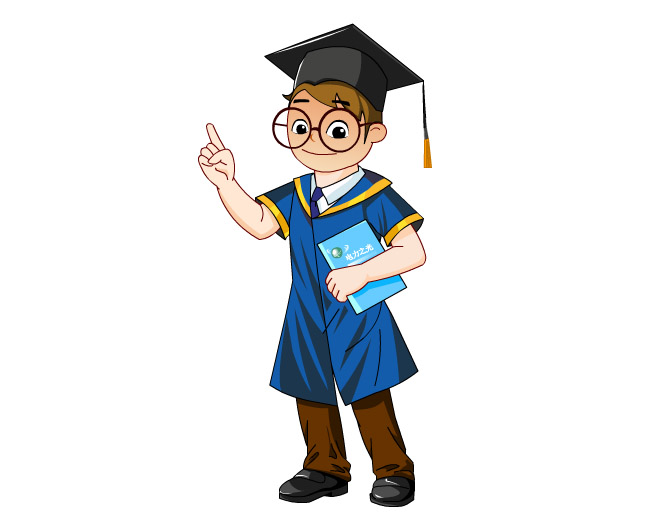